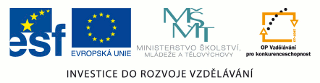 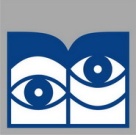 Autorem materiálu a všech jeho částí, není-li uvedeno jinak, je Ing. Charlotta Kissová. Dostupné z Metodického portálu www.rvp.cz ; ISSN 1802-4785. Provozuje Národní ústav pro vzdělávání, školské poradenské zařízení a zařízení pro další vzdělávání pedagogických pracovníků (NÚV).
JEDNODUCHÉ ÚROČENÍ
ZÁKLADNÍ POJMY
úročení - způsob výpočtu úroku

jednoduché úročení - základní typ úročení 
                                      - doba splatnosti nepřekročí 1 úrokové
                                        období (1 rok) → tj. vklad na období 
                                        maximálně 1 rok
                                      - na konci úrokového období je připsán
                                        úrok
                                      - výpočet úroku probíhá ze stále stejného 
                                        základu (z počátečního kapitálu)
ZÁKLADNÍ POJMY
úrok - peněžitá částka, odměna za půjčení peněz 
         - platí dlužník věřiteli za poskytnutí peněžních prostředků

jistina - vložená peněžní částka (počáteční vklad)
            - úročí se ve výši 100%

úroková míra - úroková sazba
                         - vyjádření výše úroku (př. v %)
                         - představuje podíl úroku získaného za určité 
                           období (př. rok) a zapůjčeného kapitálu
ZÁKLADNÍ POJMY
úrokovací doba - počet dní uložení peněz 
                             - doba, za kterou se úroky připisují

daň z úroku - část úroku v %, která se odvádí státu
                 - srážku provede obchodní banka
                      - aktuální sazba: 15%
PRAVIDLA PRO VÝPOČET
1. úrok se počítá z vložené částky (vkladu)

2. uvažuje se 30 dní v měsíci a 360 dní v roce 

3. odečítací metodou se vypočte úrokovací doba: 
    počet dnů = (měsíc ukončení vkladu - měsíc uložení vkladu)
                            * 30 + (den v měsíci ukončení vkladu - den
                                          v měsíci uložení vkladu)
VZOREC pro výpočet
Ú = J / 100 * p * d / 360
 
                           Ú … úrok
                            J … počáteční jistina
                           p … úroková míra
                           d … počet dnů
PŘÍKLAD 1 - zadání
Ke dni 5. 4. daného roku klient vložil do banky vklad ve výši
100 000 Kč při roční úrokové sazbě 2%. Dne 15. 11. téhož roku
částku vybral včetně úroku. 

Vypočtěte: a) počet dnů úročení
                    b) výši úroku
                    c) celkovou vyplacenou částku.
PŘÍKLAD 1 - řešení
a) počet dnů = (11 – 4) * 30 + (15 – 5) 
                        = 220 dnů
 
b) úrok = 100 000/100 * 2 * 220/360 
              = 1 222,22 Kč ≈ 1 222 Kč

c) celková částka = 100 000 + 1 222 
                                = 101 222 Kč
PŘÍKLAD 2 - zadání
Vypočtěte roční úrok před zdaněním a po zdanění, jestliže
vložený kapitál činil 20 000 Kč, roční úroková sazba 2% a sazba
daně z úroků 15%.
PŘÍKLAD 2 - řešení
1. roční úrok před zdaněním:
    20 000 * 0,02 = 400 Kč

2. roční úrok po zdanění:
    daň = 0,15 * 400 Kč = 60 Kč
    úrok = 400 – 60 = 340 Kč

    Závěr:
    Úrok po zdanění představuje 85% úroku před zdaněním.
ÚKOL
Vypočtěte, jak velký úrok by byl dosažen při úrokové míře
 3% p. a., jestliže klient uložil do obchodní banky vklad ve výši
95 000 Kč dne 15. 8. daného roku a vybral jej i s úroky 
30. 12. téhož roku.
ZDROJE
KIPIELOVÁ, Ivana. Bankovnictví pro střední školy a veřejnost.
Vyd. 2., upr. Praha: Fortuna, 1998, 211 s. ISBN 80-716-8535-6. 

KLÍNSKÝ, Petr a Otto MÜNCH. Ekonomika 3 pro obchodní
akademie a ostatní střední školy. Praha: Fortuna, 2002. ISBN
80-7168-826-6.